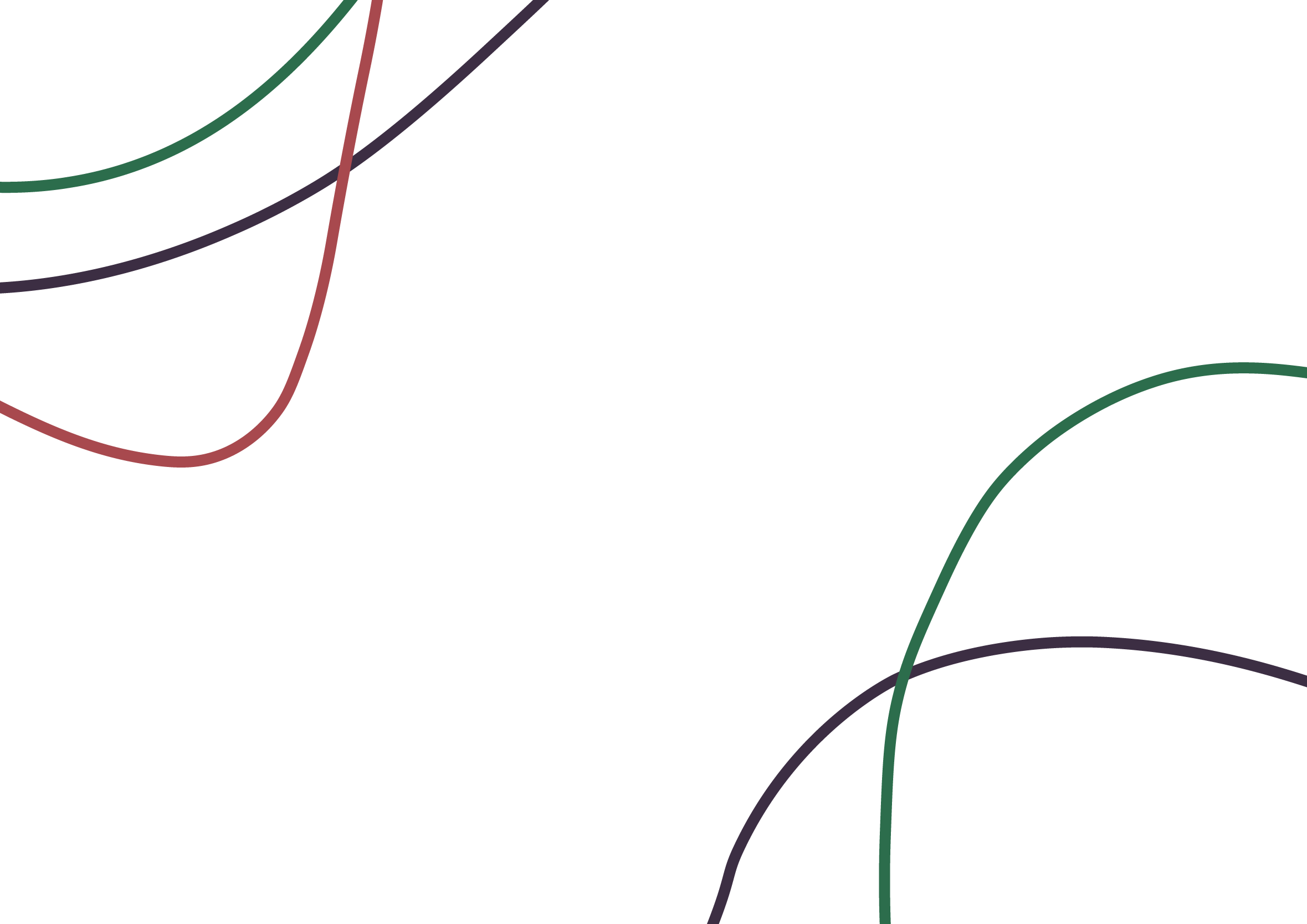 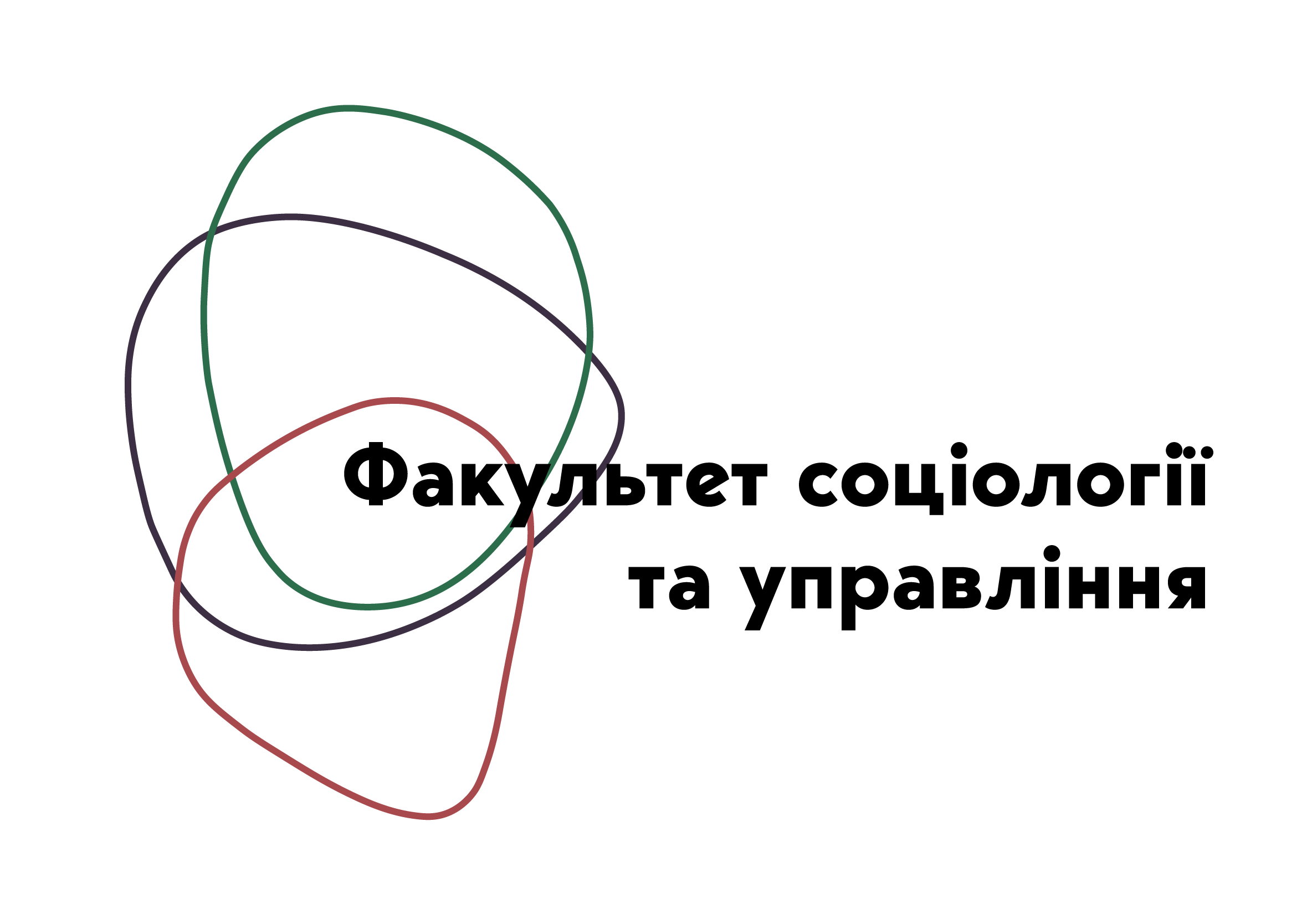 Філософські засади соціальної пам’яті
Вступ до курсу. Природа соціальної пам’яті
Заняття підготовлене
кандидатом соціологічних наук,  доцентом кафедри соціології ЗНУ, членом Соціологічної асоціації України
КУЛИК МАРІЯ АНАТОЛІЇВНА
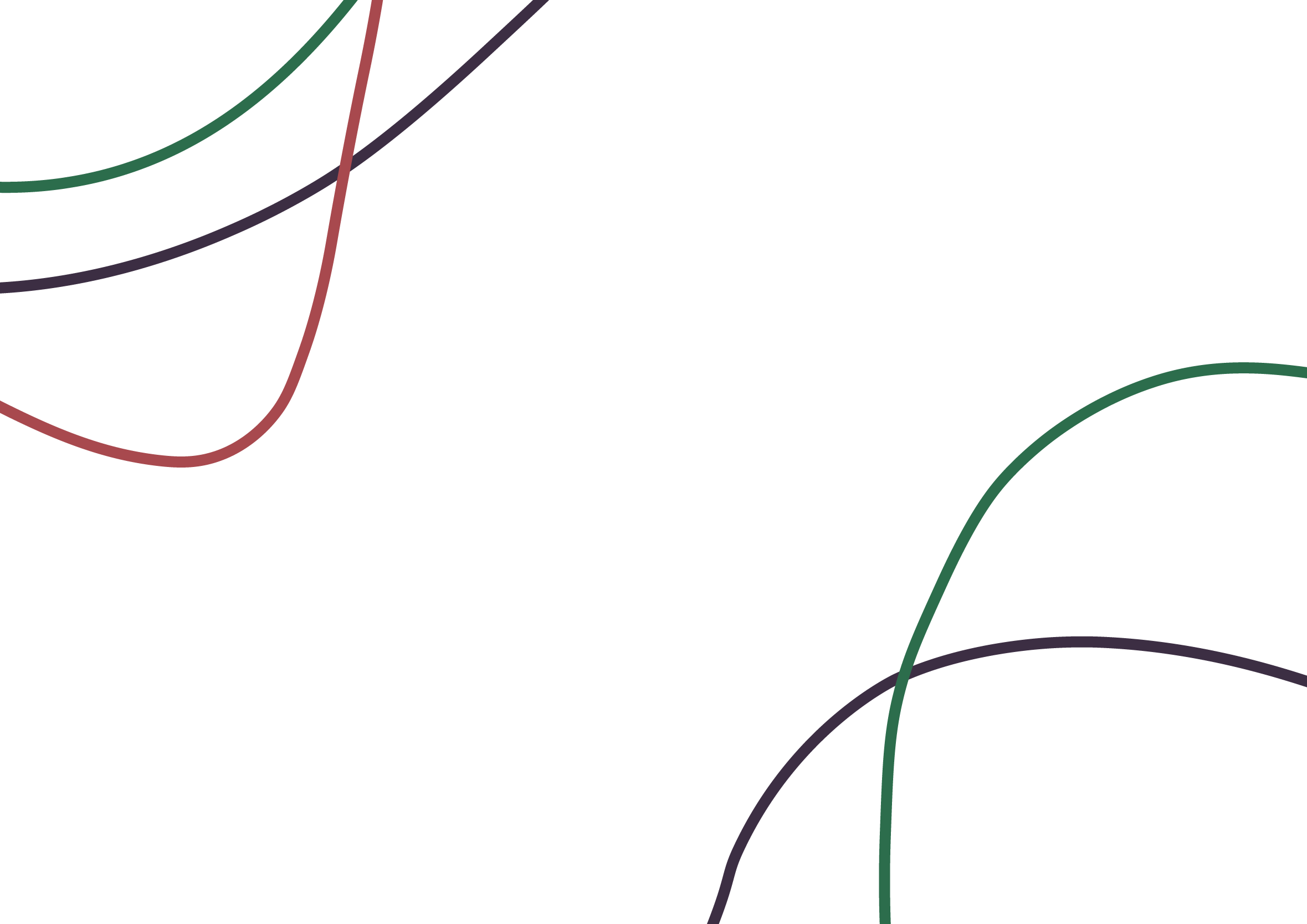 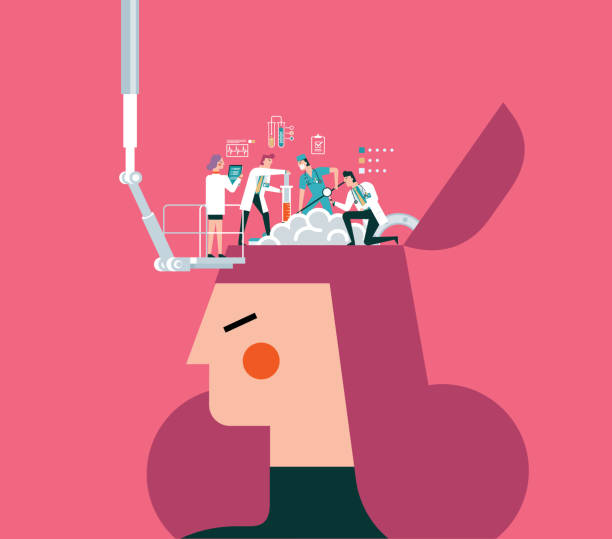 1. Що є пам’ять? Чи може існувати індивідуальна пам’ять поза 	соціальною?2. Що саме ми пам'ятаємо? Як ми запам'ятовуємо?3. Що і чому ми забуваємо?4. Чи можемо ми впливати на соціальну пам’ять?
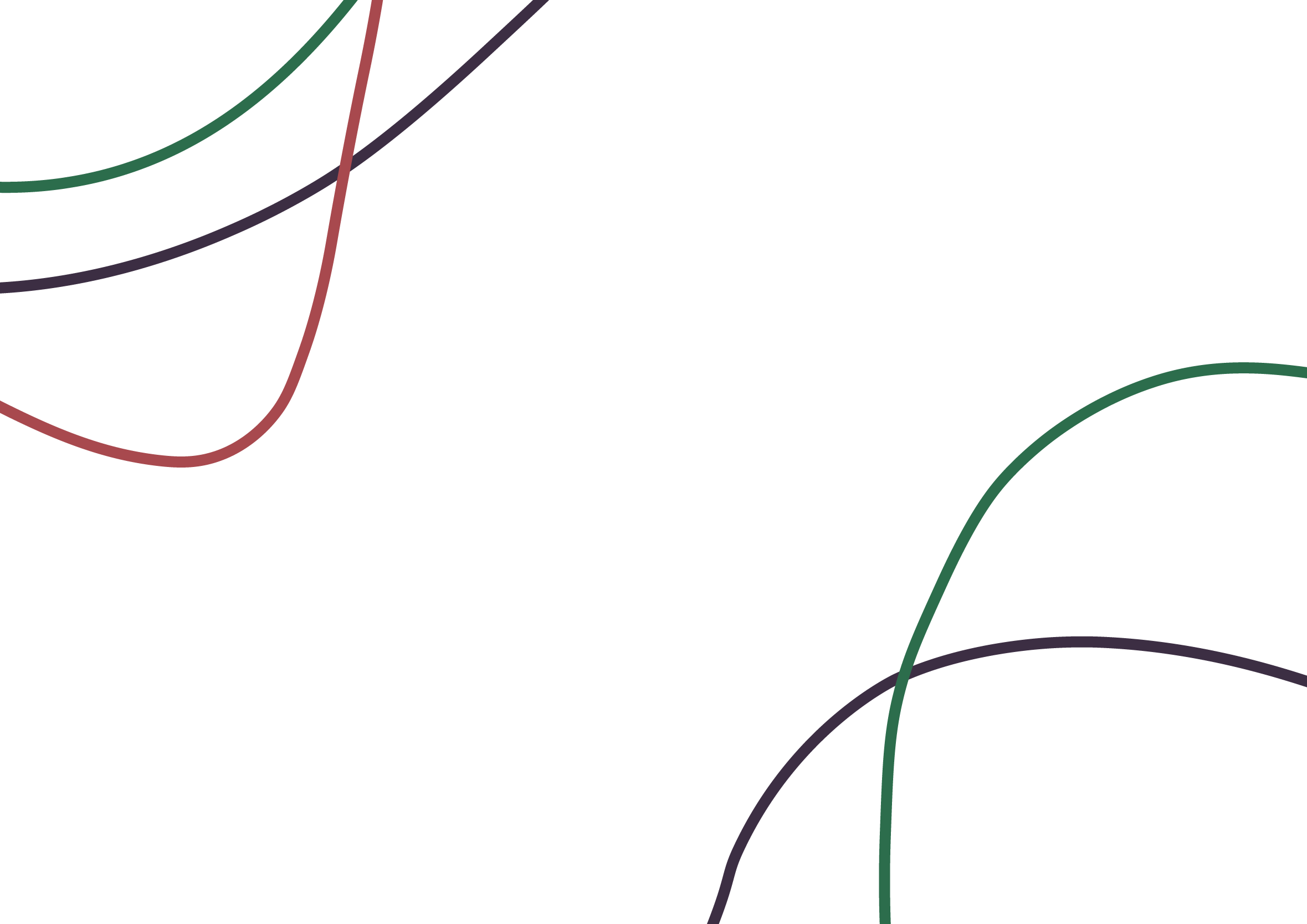 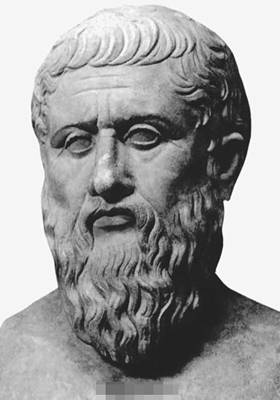 ПЛАТОНРозмежування “світу ідей” та “світу речей” ПІЗНАННЯ - процеспригадування (анамнезису) того, що бачила душа, коли перебувала в світі ідейАсоціативна теорія памяті
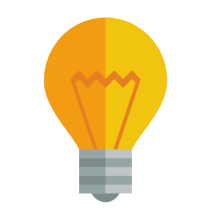 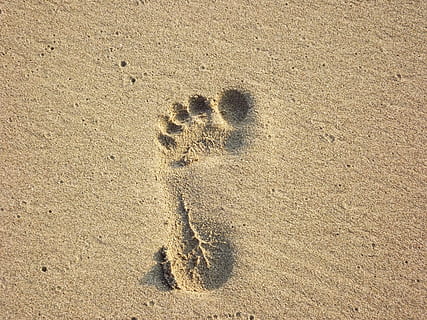 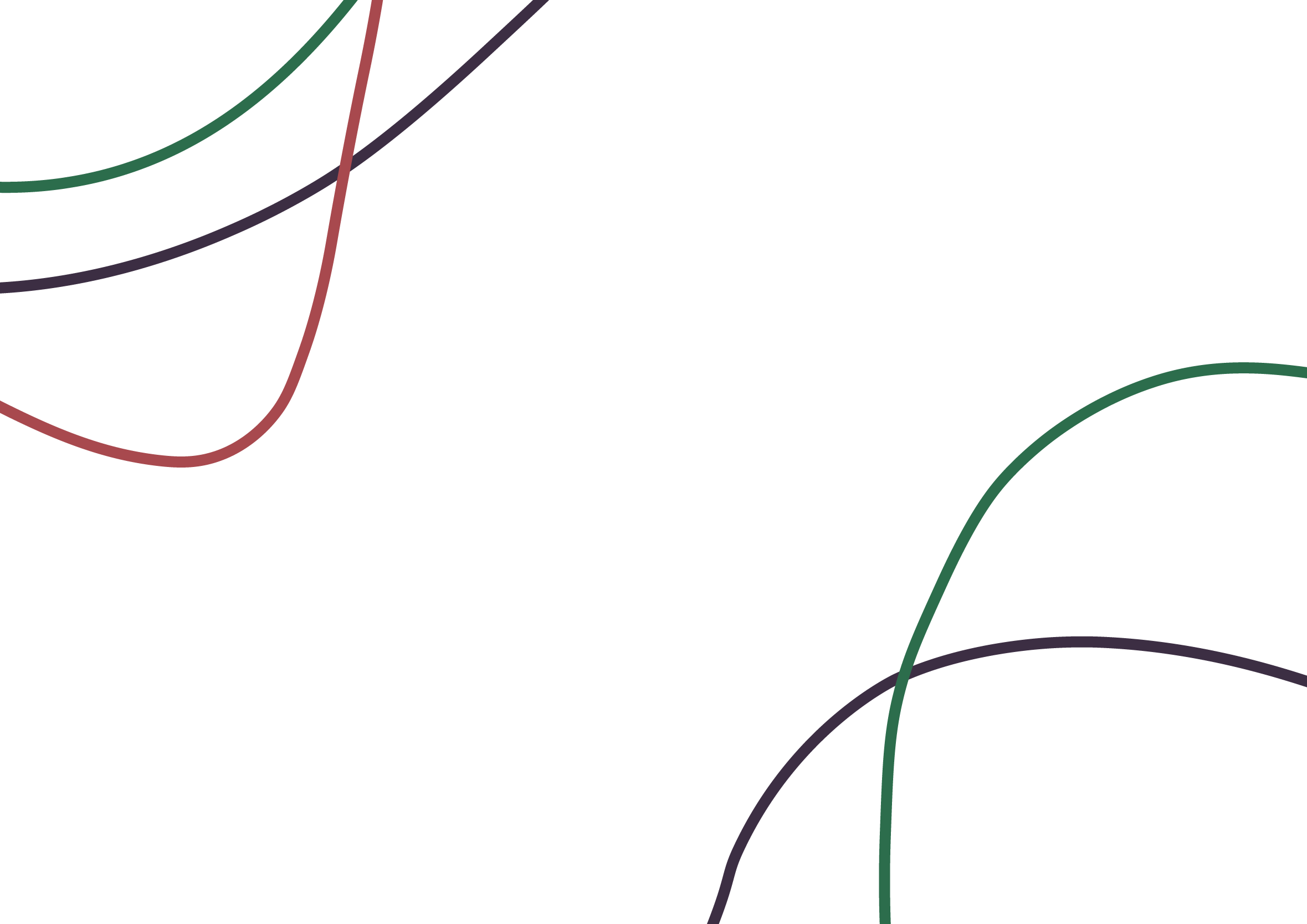 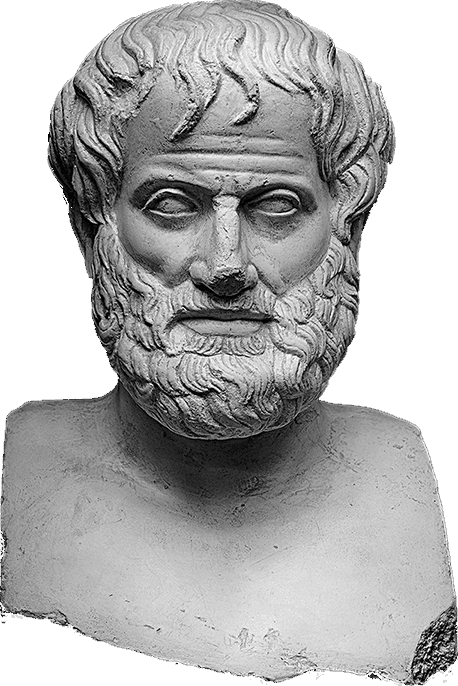 АРИСТОТЕЛЬ тварини, на відміну від людей не мають «відчуття часу»   розуміння всіх «до» та «після» дозволяє людині орієнтуватися в соціальному часі спільноти, до якої вона належить пам’ять функціонує через образи
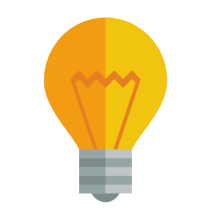 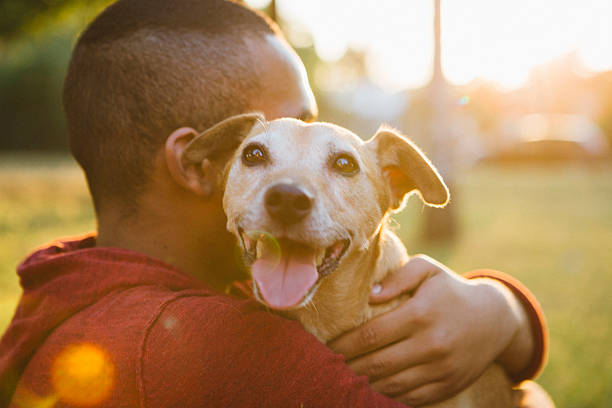 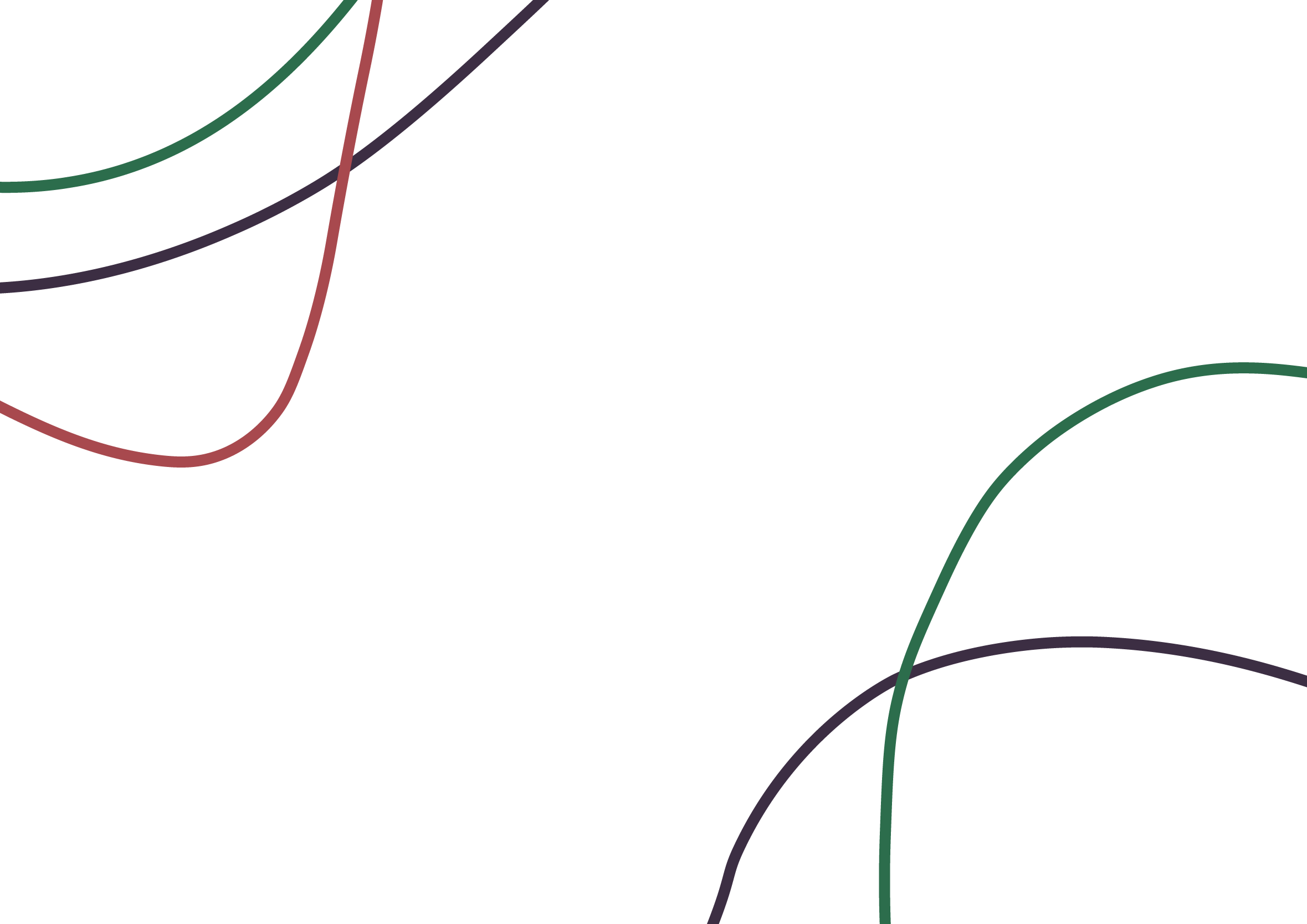 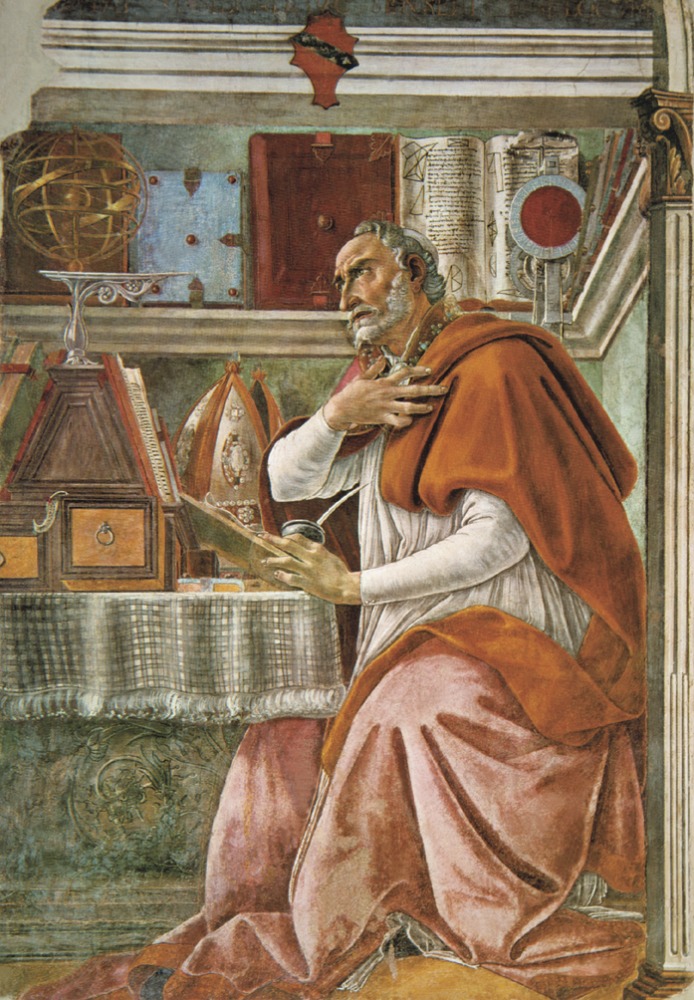 Аврелій Августин ні майбутнього, ні минулого не існує та невірно постулювати існування трьох часів: минулого, теперішнього та майбутнього. Правильніше говорити так: теперішнє минулого (пам’ять), теперішнє теперішнього, теперішнє майбутнього (очікування)
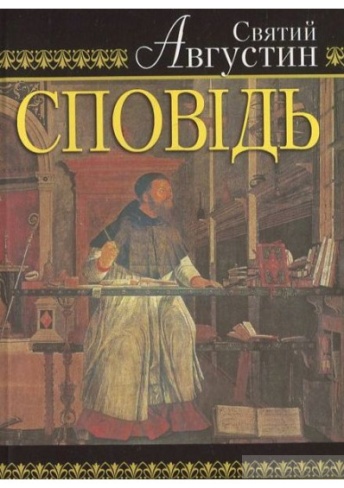 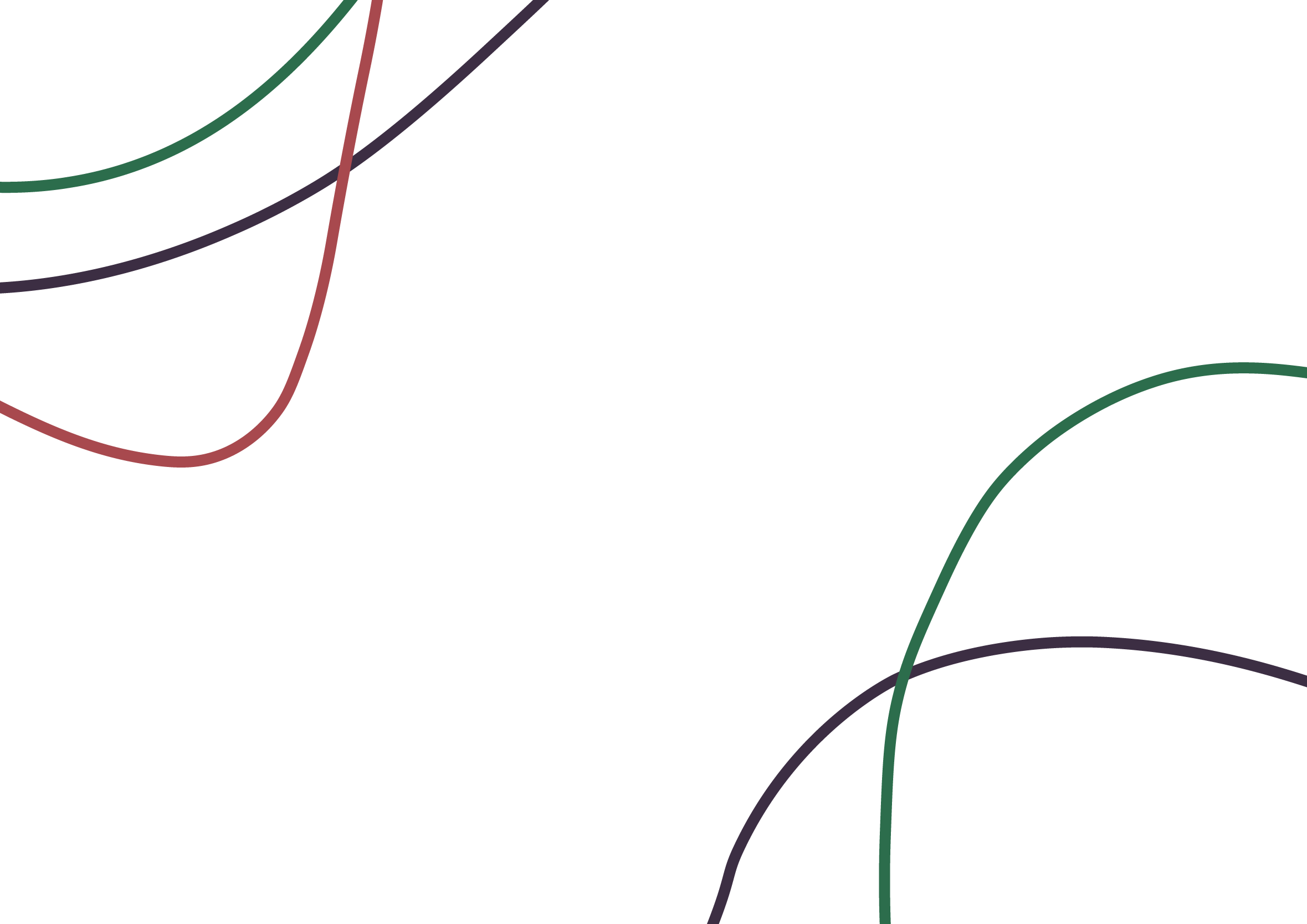 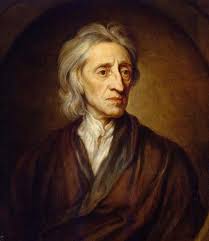 Джон Локквироблення нового знання є спроможність розуму утримувати «прості ідеї», що отримані від відчуттів або рефлексії  Пам'ять - «комірчина ідей», в яку потроху збираються ті відчуття та рефлексії, які наш розум нездатний актуально розпізнати та проаналізувати, і відкладає «на потім», коли буде вже достатньо часу та досвіду
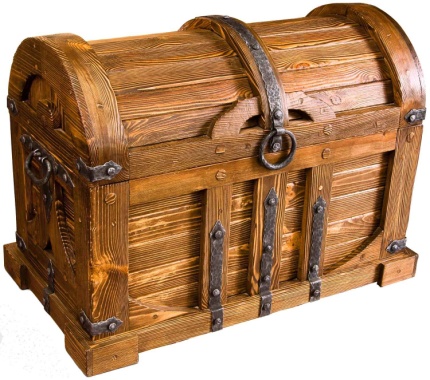 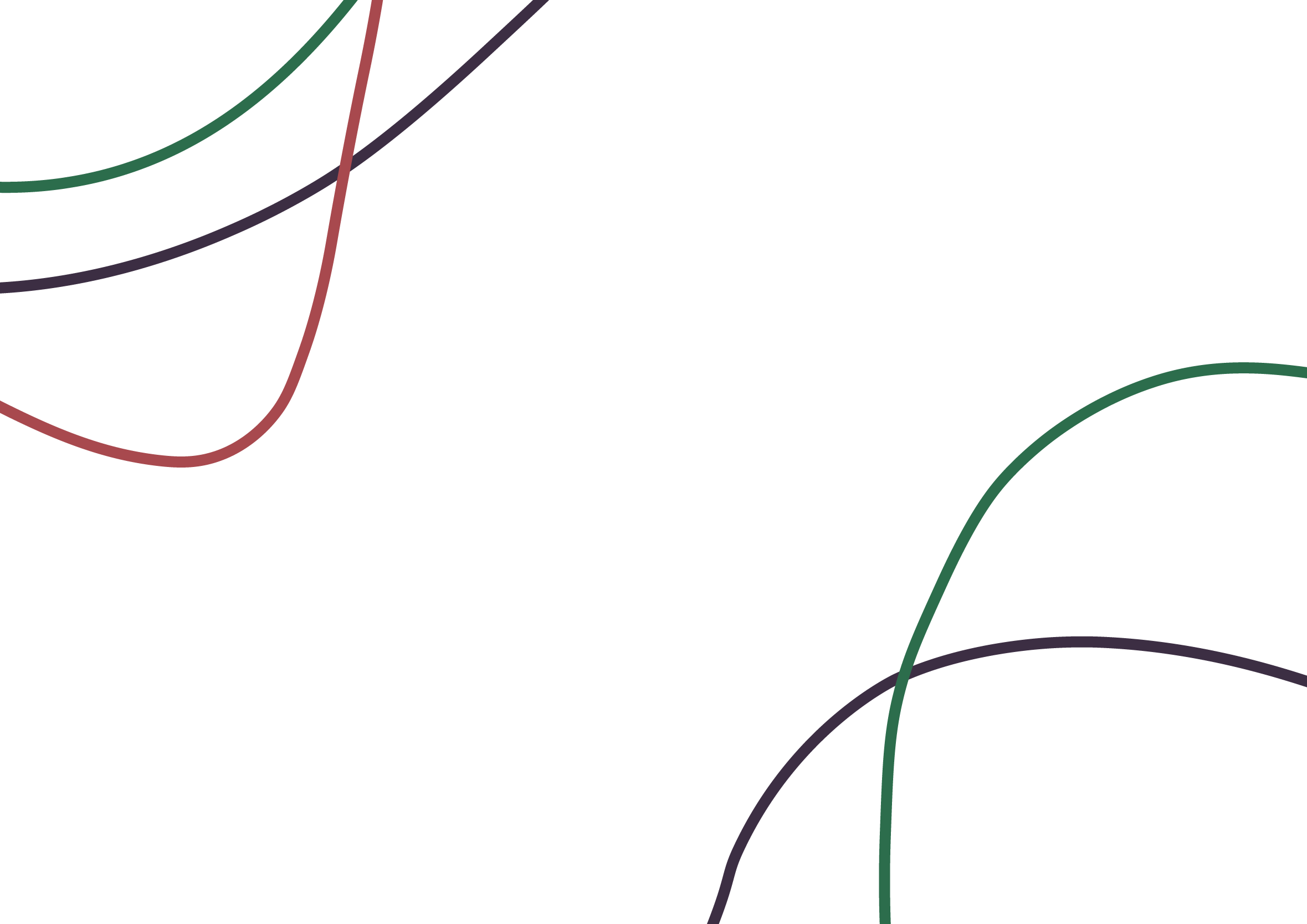 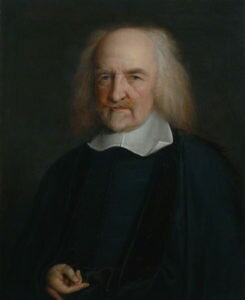 Томас Гоббспам'ять - одне з шести органів відчуття, яке просто на відміну від зору, нюху, смаку, дотику та слуху є зовнішнім відносно свідомості
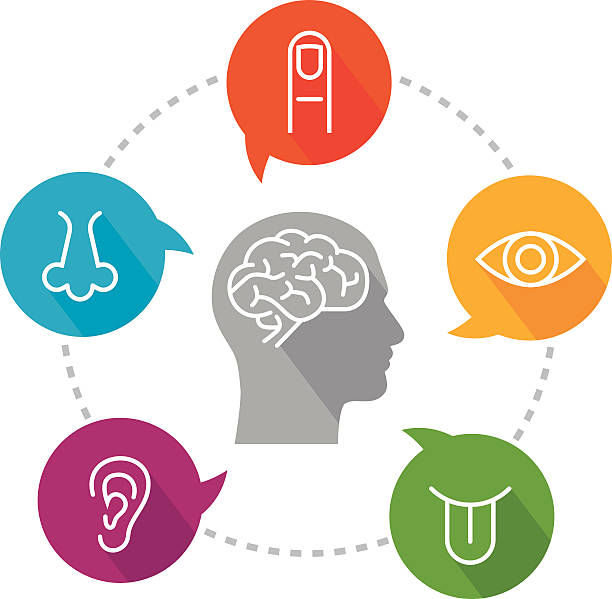 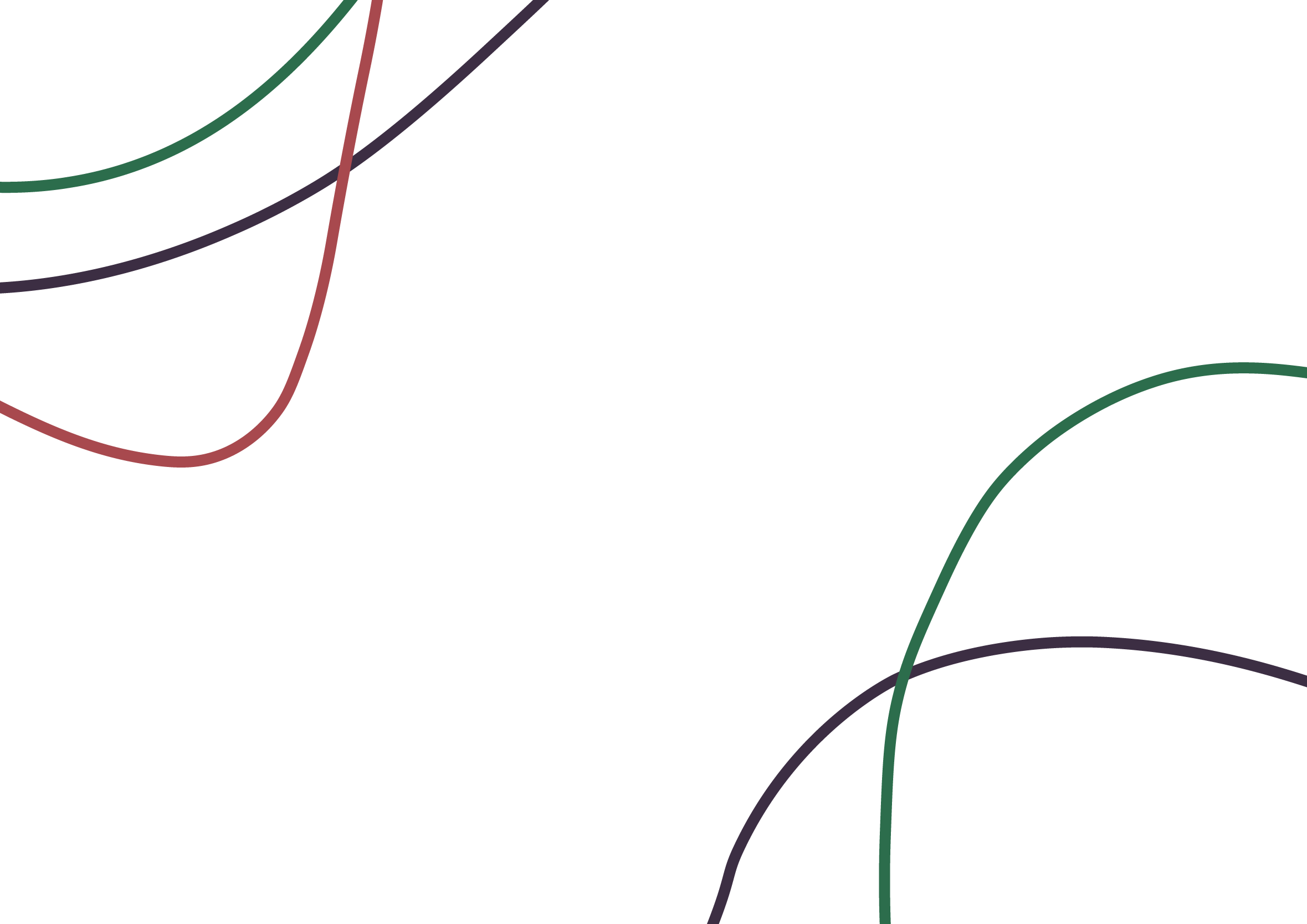 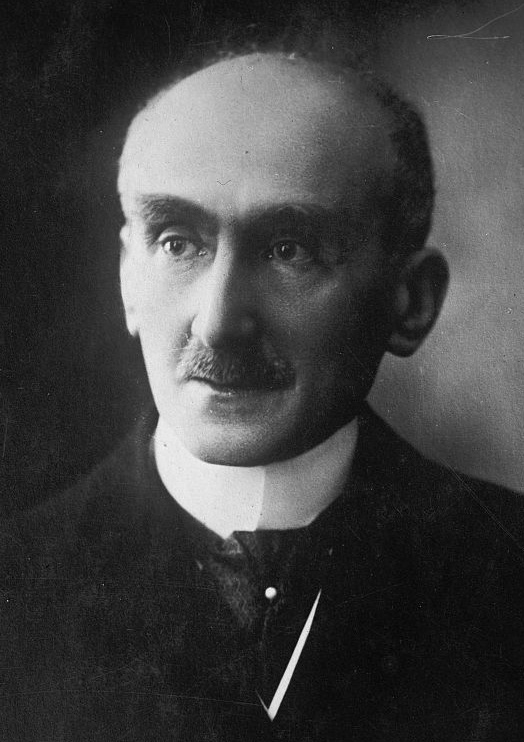 Анрі Бергсон(1859-1941)французька інтуїтивна філософіяпам'ять не зводиться до простого репродукування зафіксованих у минулому подій
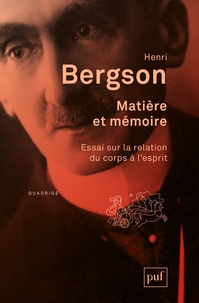 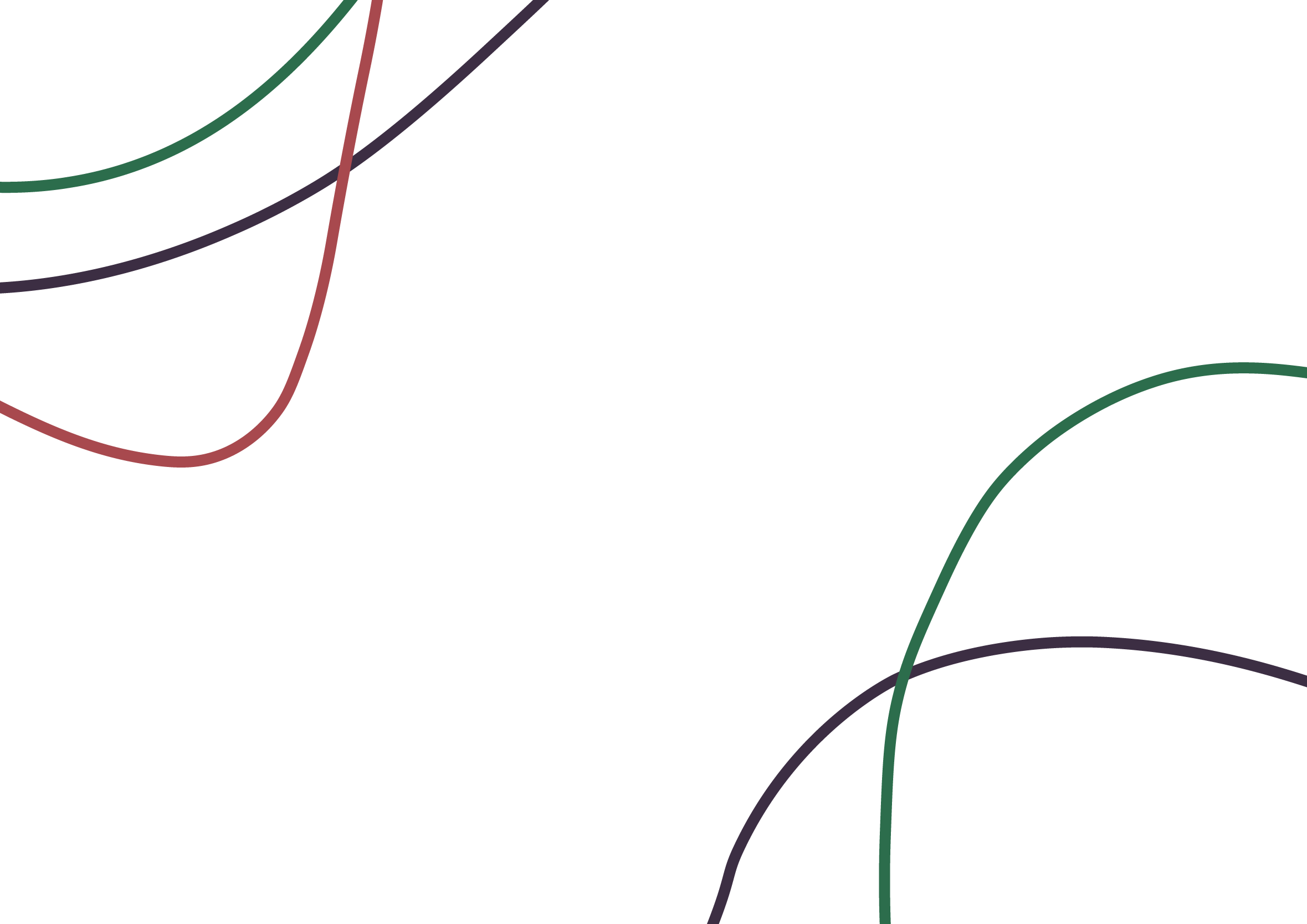 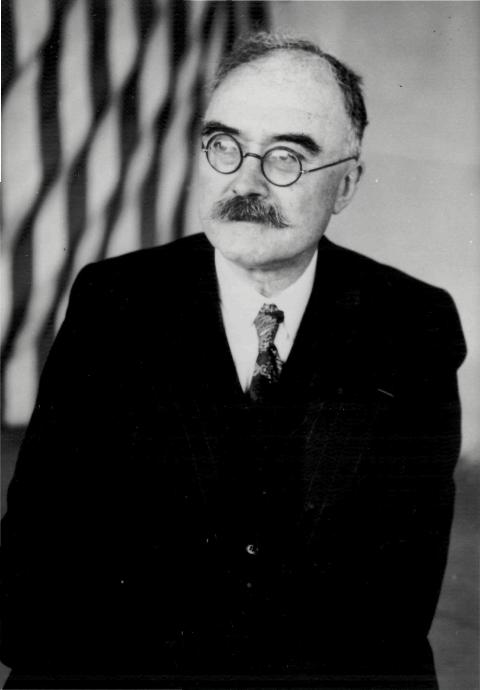 Моріс Хальбвакс(1877-1945)французька інтуїтивна філософіяСоціальні рамки памяті як комплекс панівних уявлень спільнотиОбрази соціальної памяті, як механізми фунціонування таких рамок памяті
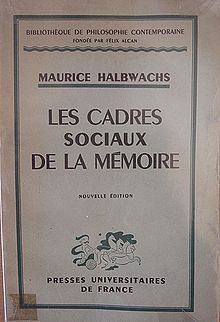 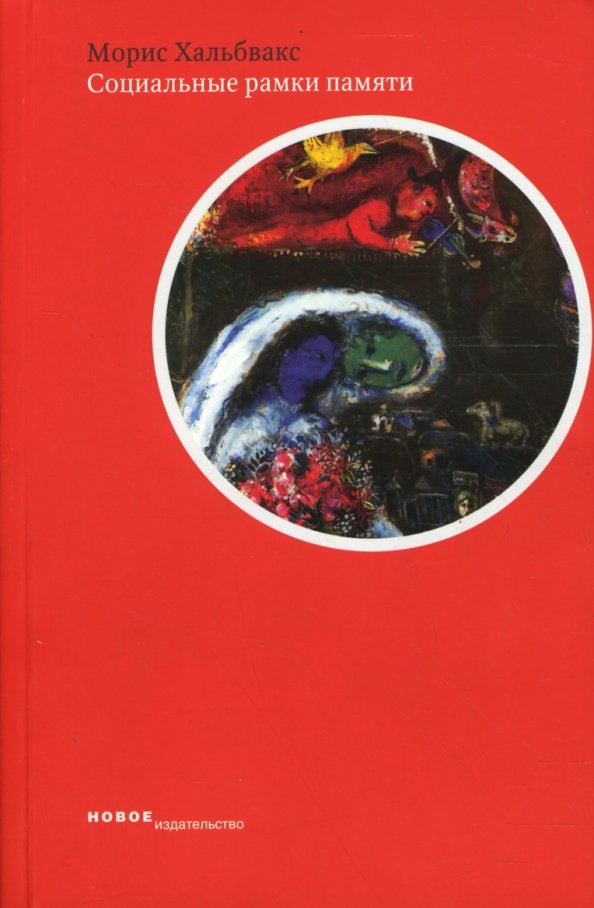 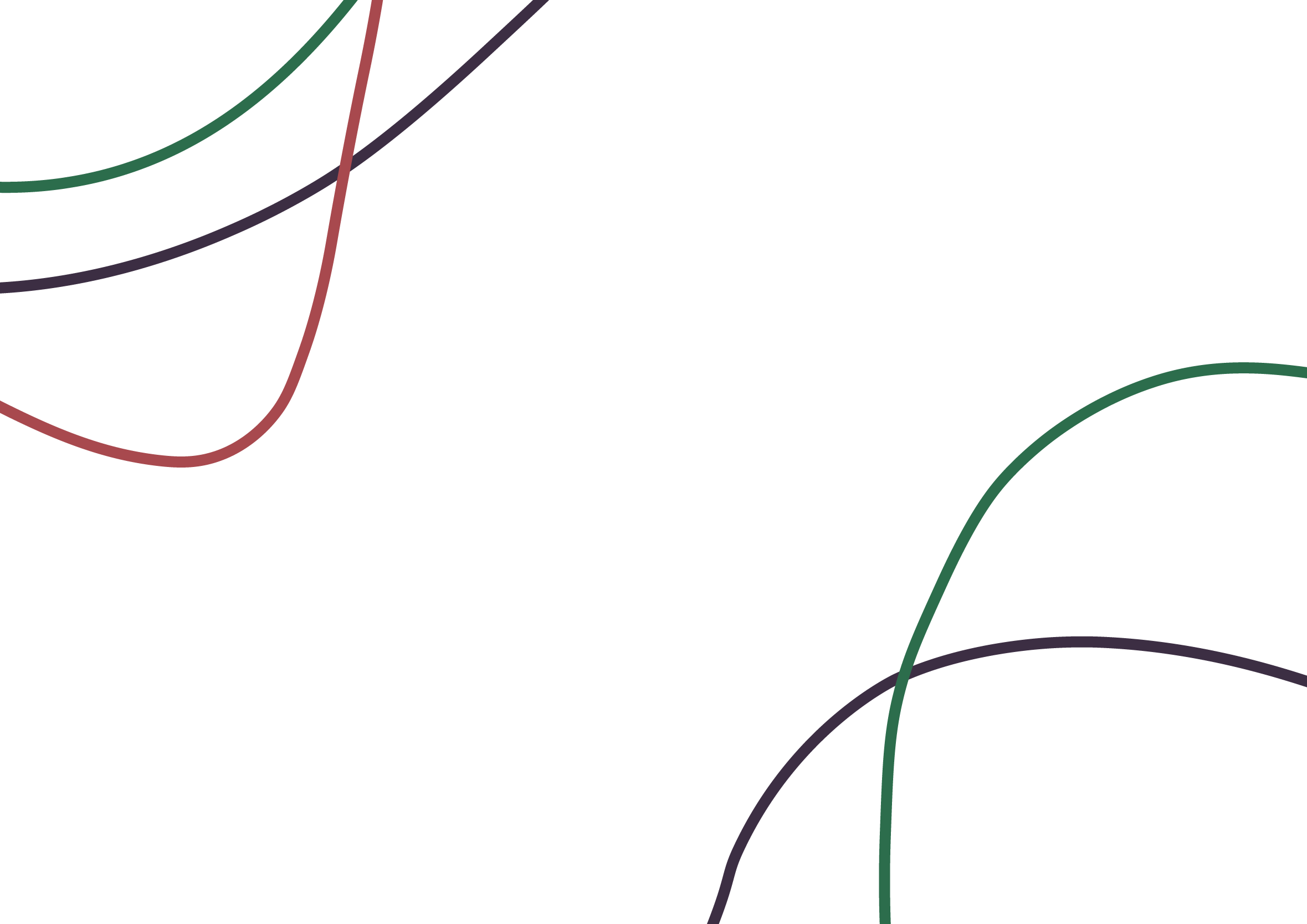 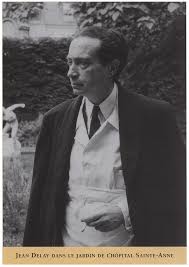 Три рівні соціальної памяті -сенсомоторна пам’ять- аутистична пам’ять -соціальна пам’ять
Жан Ділей
(1907-1987)
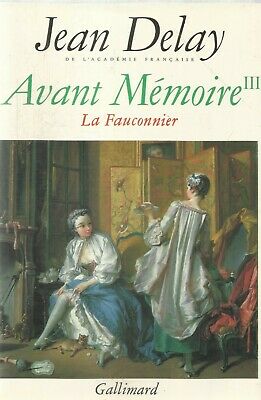 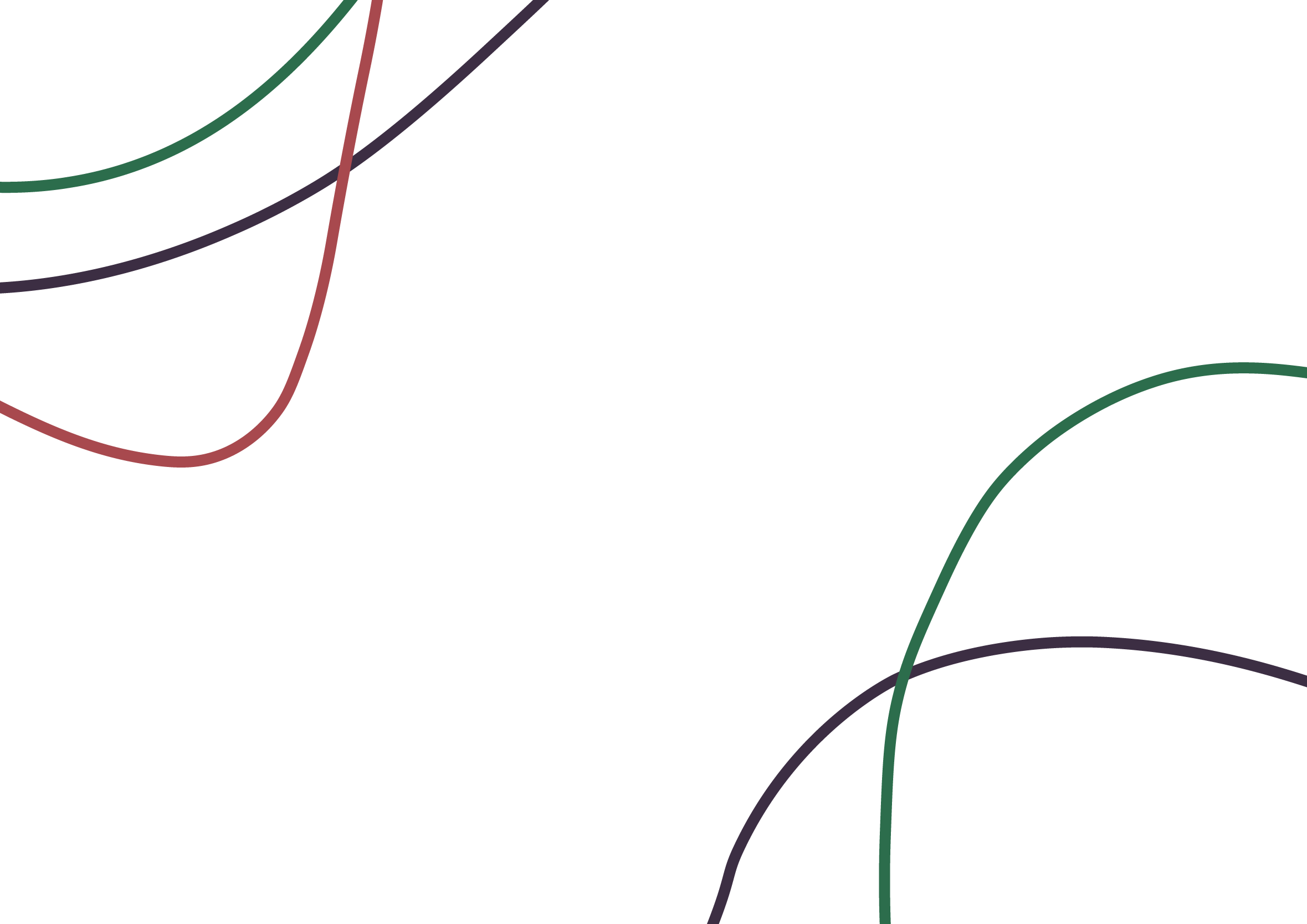 Підведення підсумків
Поділіться Вашими враженнями про участь у занятті:

Обговоріть, що було цікавим та корисним для Вас?

Які теми дослідження соціальної памяті є особливо перспективними на Вашу думку
Завдання:
Виходячі із класифікації рівнів соціальної памяті Жана Ділея сформулюйте та наведіть по два приклади до кожного рівня памяті.
ДЯКУЮ ЗА УВАГУ!
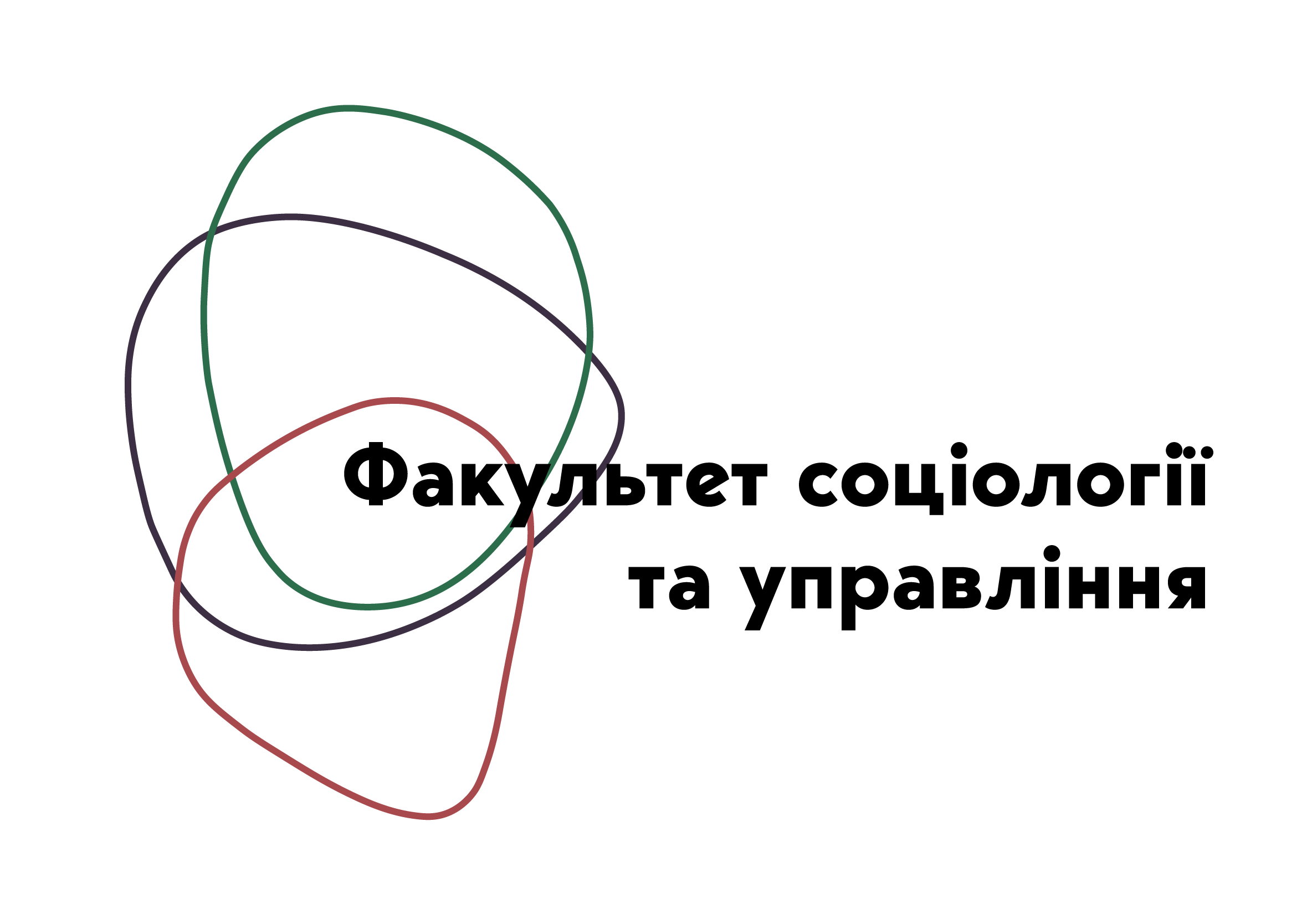 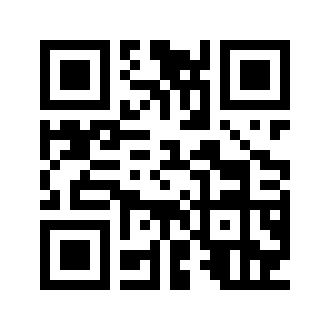 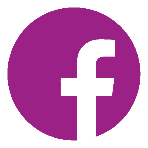 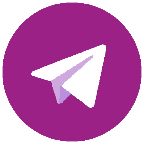 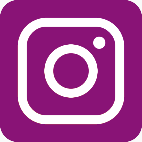 @fsu_znu